Neujahrsfeier 2020
Timetable
Cyclos Workshop
Konten-Überführung Papier -> Cyclos
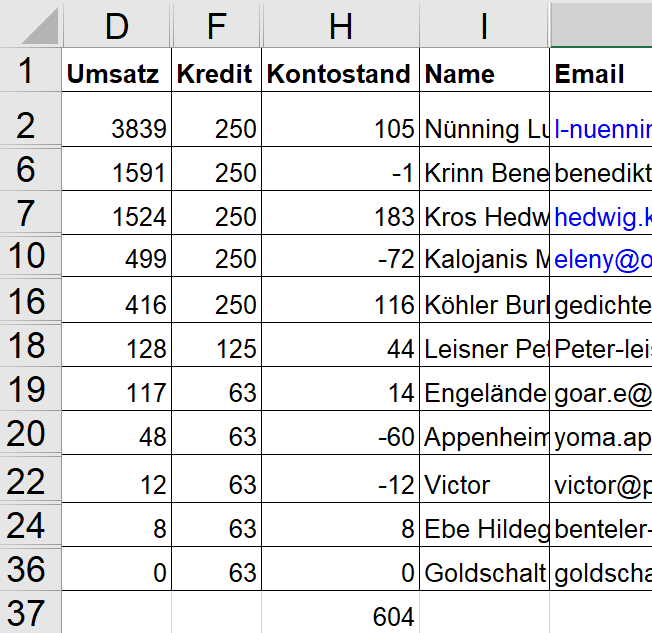 Zwischenstand Homepage / Logo
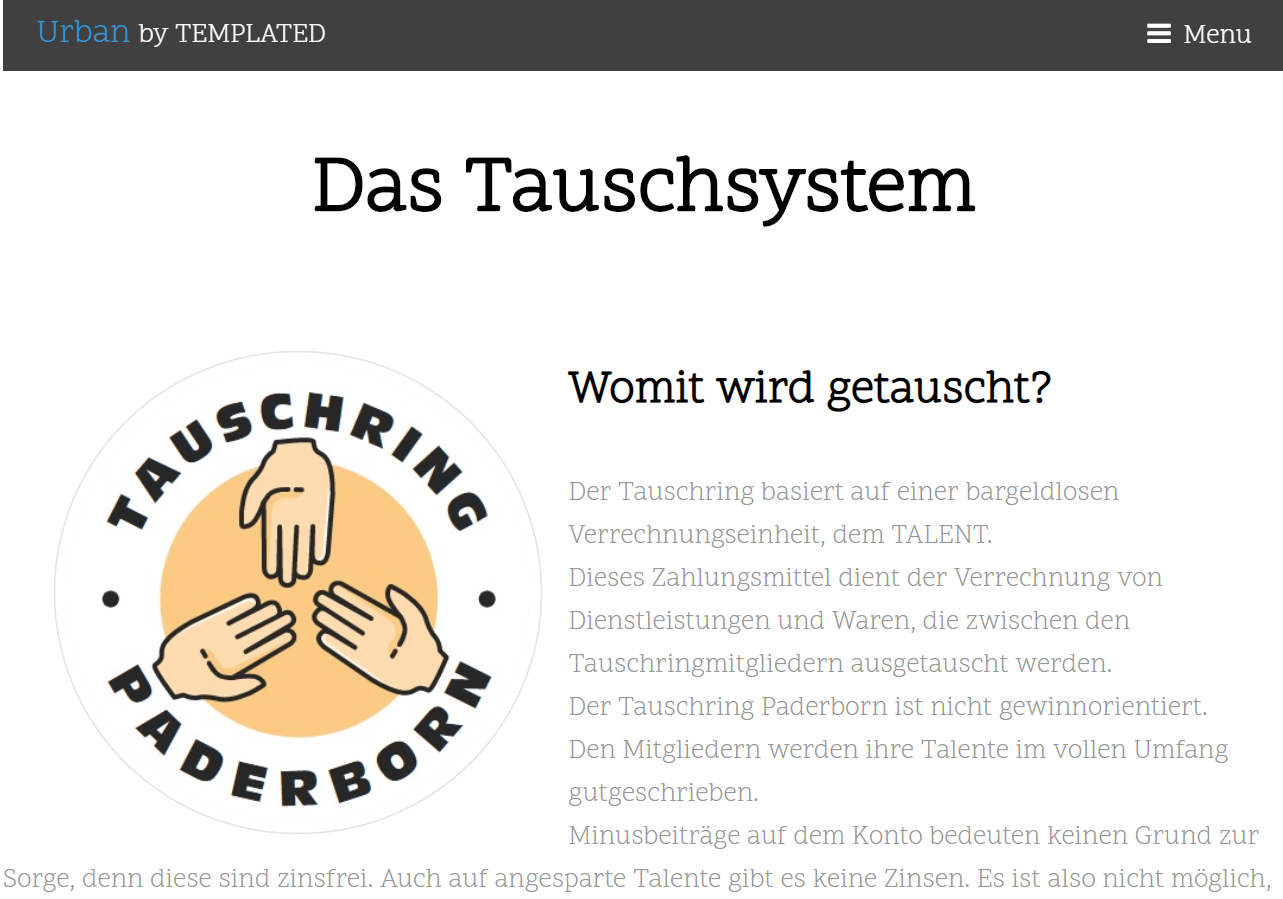 Durchatmen
Getränk
Slogan
Zweck: Flyer, Öffentlichkeitsarbeit

Kontest: Bester, knackigster Satz zu UNS

Annette
Tausche deine Talente auf unserem Marktplatz: Nutze das Angebot, Stärke das Angebot In einer Gemeinschaft der Gegenseitigkeit.

???
Tauschring-Telefon
Zweck: Support für Einsteiger, Erstkontakt

  Tel: PB / 544 9 262

Sipgate
Anrufe annehmen unter dieser Nummer
Fritzbox
Smartphone-App

Kontest: Ansage aufnehmen unter obiger Nummer
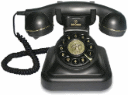 Prozess „Mittauschen“
Zweck: Führung / Unterstützung beim Einstieg in unsere Gemeinschaft

Hier

Bei Ben gibt’s weitere Unterstützung
Aufgabenverteilung
Mögliche Aufgaben
Cyclos Support: Nutzern beim ersten eigenen Angebot helfen
Homepage: Termine Pflegen (mit Terminen aus Infomails)
Social Media (Facebook): Kurzmeldungen verfassen, liken
Email (auch gut vom Smartphone aus machbar): Eingang sichten + weiterleiten
Mitgestalten
Slogan
Anrufbeantworter

Essenspause

Vorstellung Ergebnisse Arbeitsgruppen / Abstimmung
Ca 20 Minuten
Uhrzeit?
Ergebnisse
Slogan
„Wir tauschen was wir wollen“

Anrufbeantworter
Hier ist der Tauschring Paderborn. Wir geben und nehmen nach unseren Fähigkeiten. Hinterlasse Deinen Namen und Telefonnummer nach dem Signalton. Danke‚
Burkhard leiht uns seine Telefonstimme: http://tauschring-paderborn.de/Dokumente/vorlagen/2020_01_anrufbeantworter.mp3